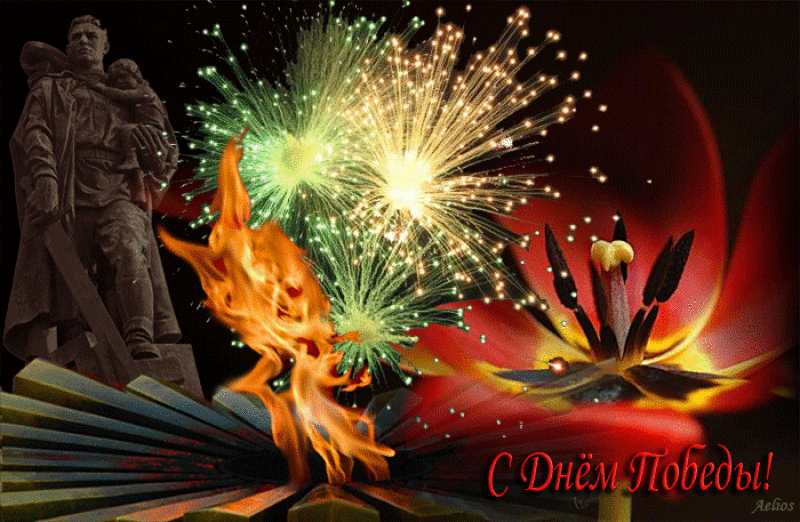 гордость нашей семьи
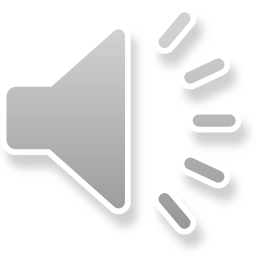 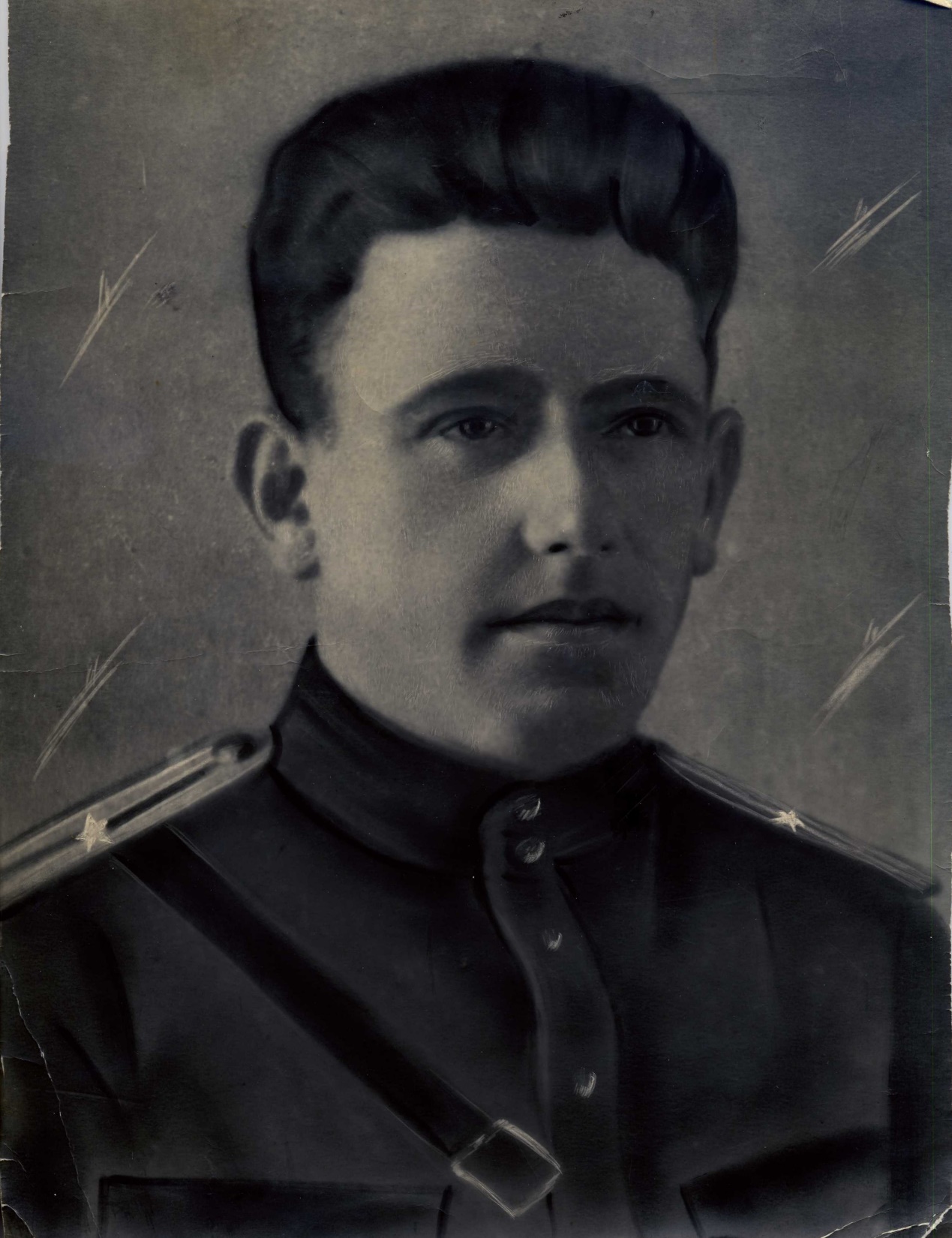 Мой прадедушка Гефтер Владимир Моисеевич родился 21 февраля 1913 года. Когда ему было двадцать восемь лет, началась война , и мой прадедушка ушёл на фронт. Прадедушка был в звании Младшего лейтенанта
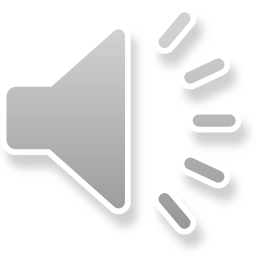 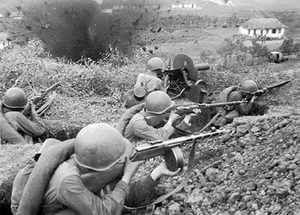 В 1942 году он был ранен и , после госпиталя , его отправили на Кавказ  готовить солдат для отправки на фронт.
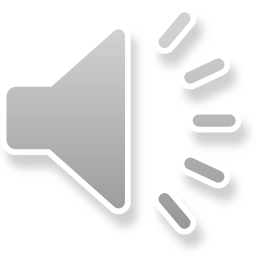 После окончания войны в 1946 году прадедушка был демобилизован и вернулся в Москву.
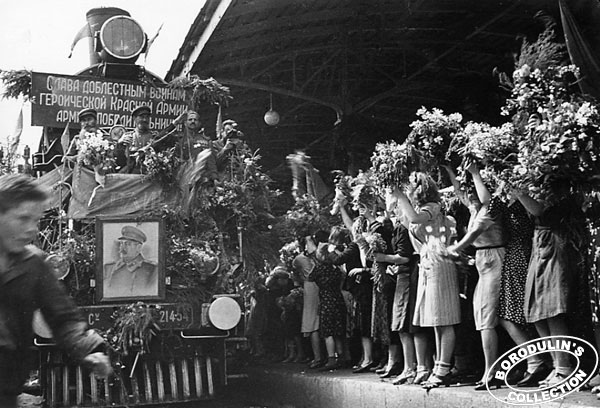 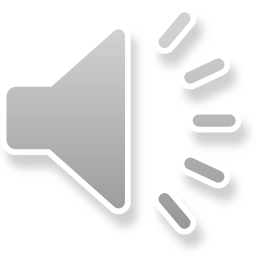 Мой прадедушка был награждён  орденом Великой Отечественной войны второй степени и медалями в честь двадцатилетия победы , двадцати пятилетия победы , тридцатилетия победы , тридцати пятилетия победы, сорокалетия победы , сорока пятилетия победы и пятидесятилетия победы .
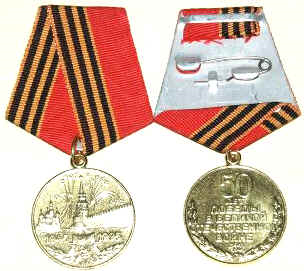 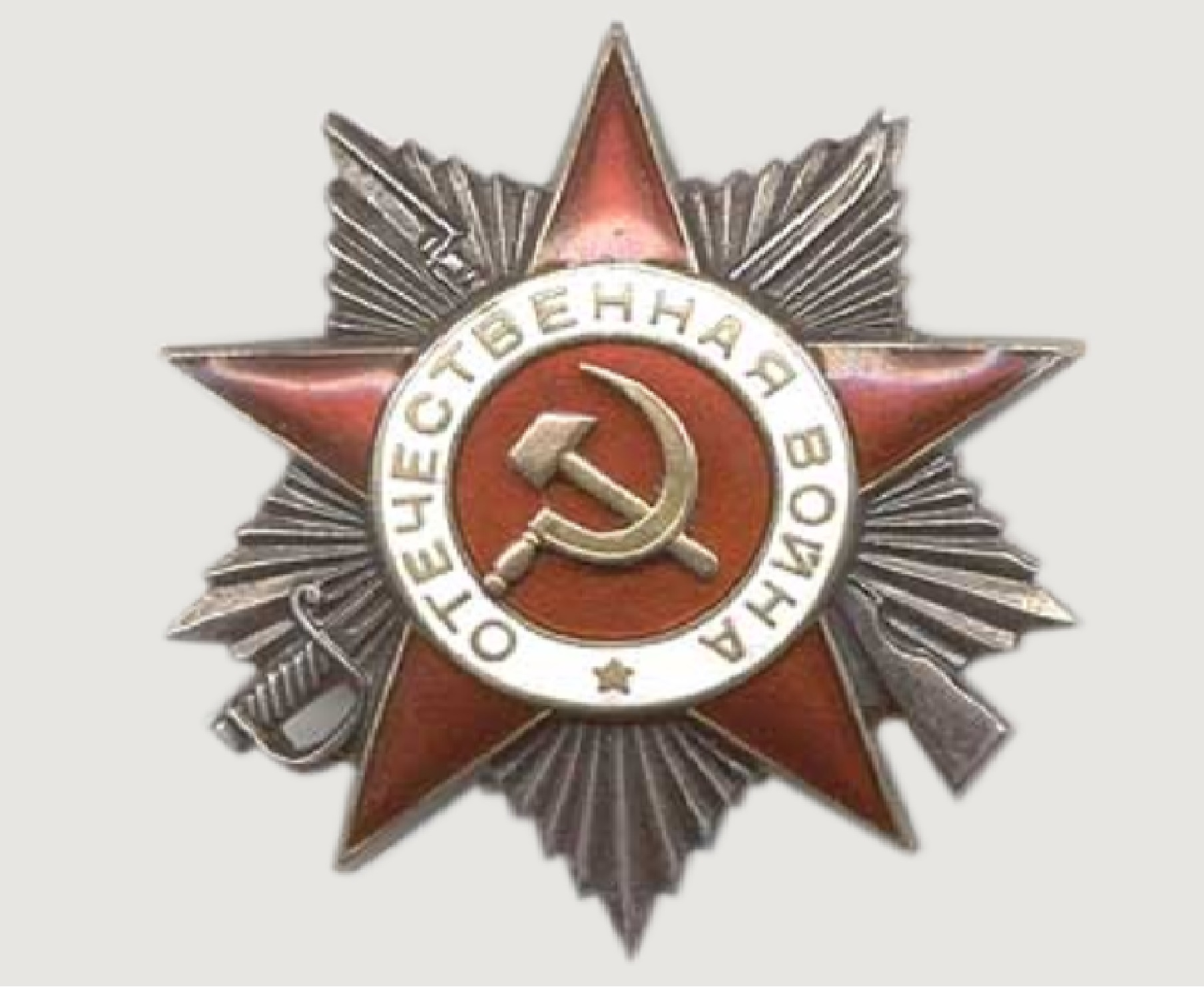 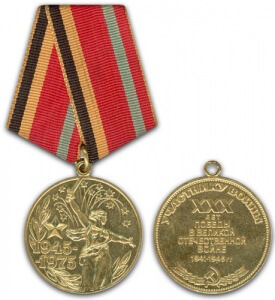 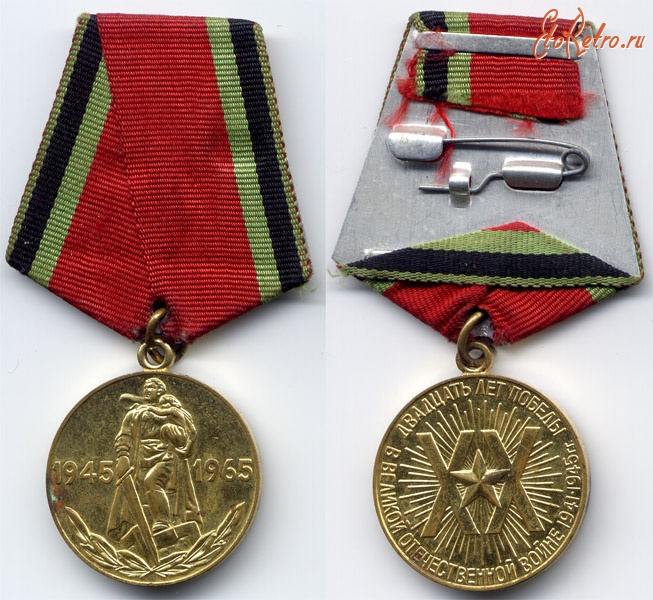 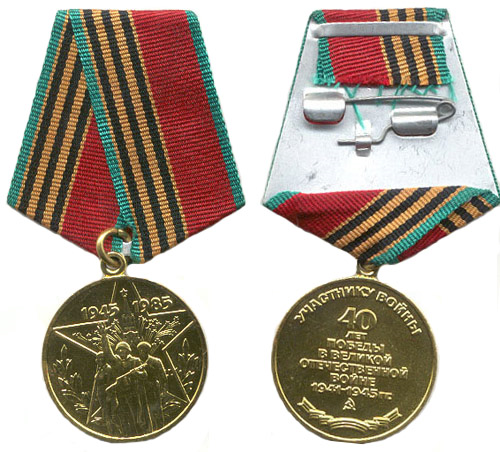 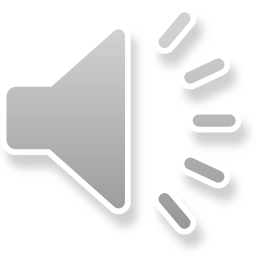 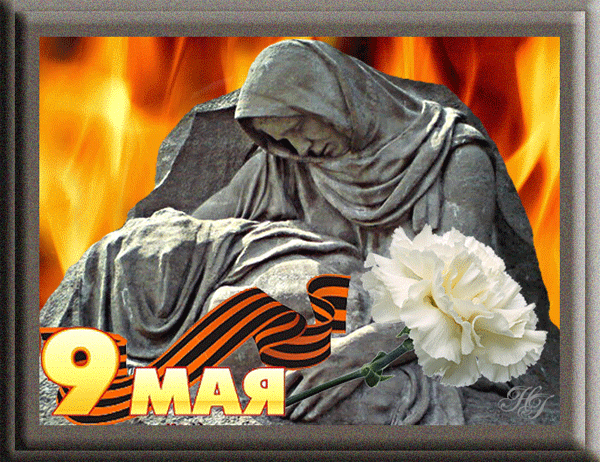 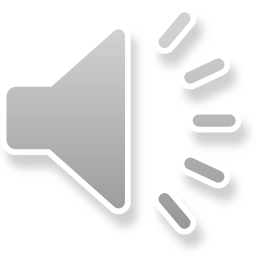